Safe Migration into the Gulf
Anglican responses to Trafficking, Modern Slavery and Exploitation








Joel Kelling & the Rev’d Anne Futcher
Anglican Alliance & the Diocese of Cyprus and the Gulf
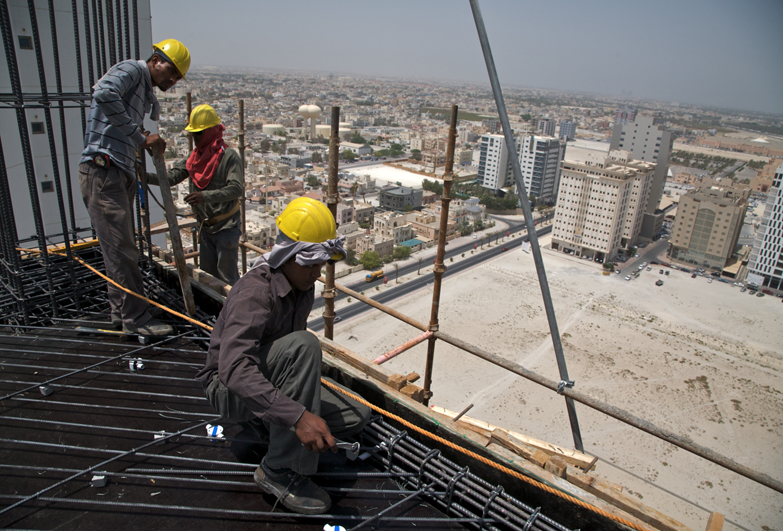 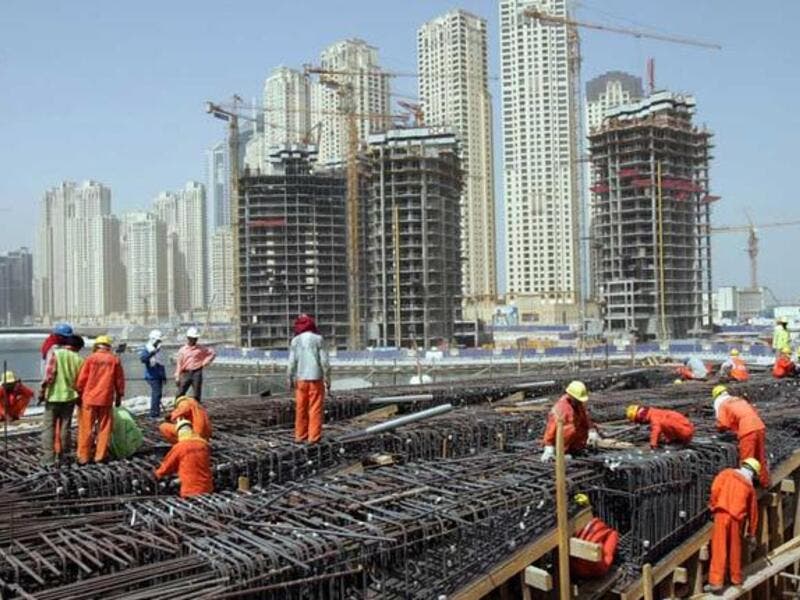 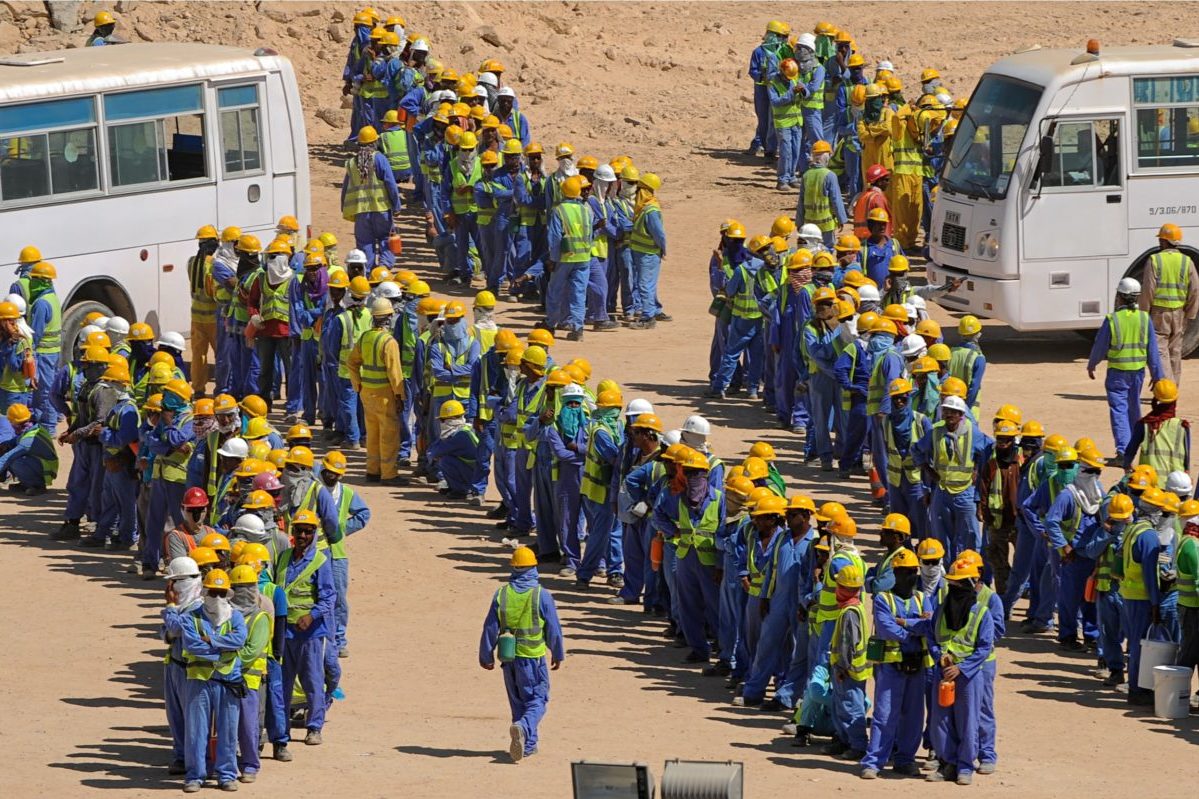 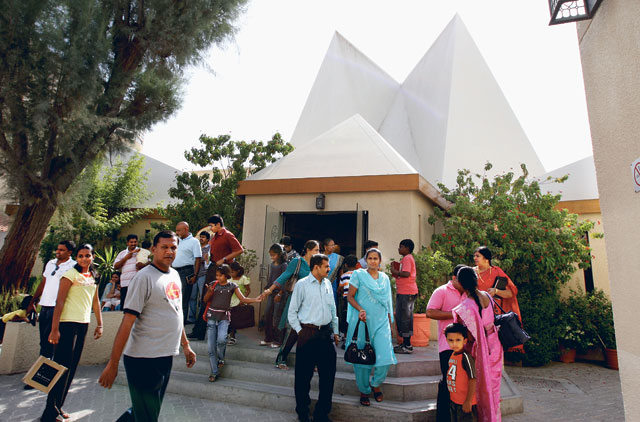 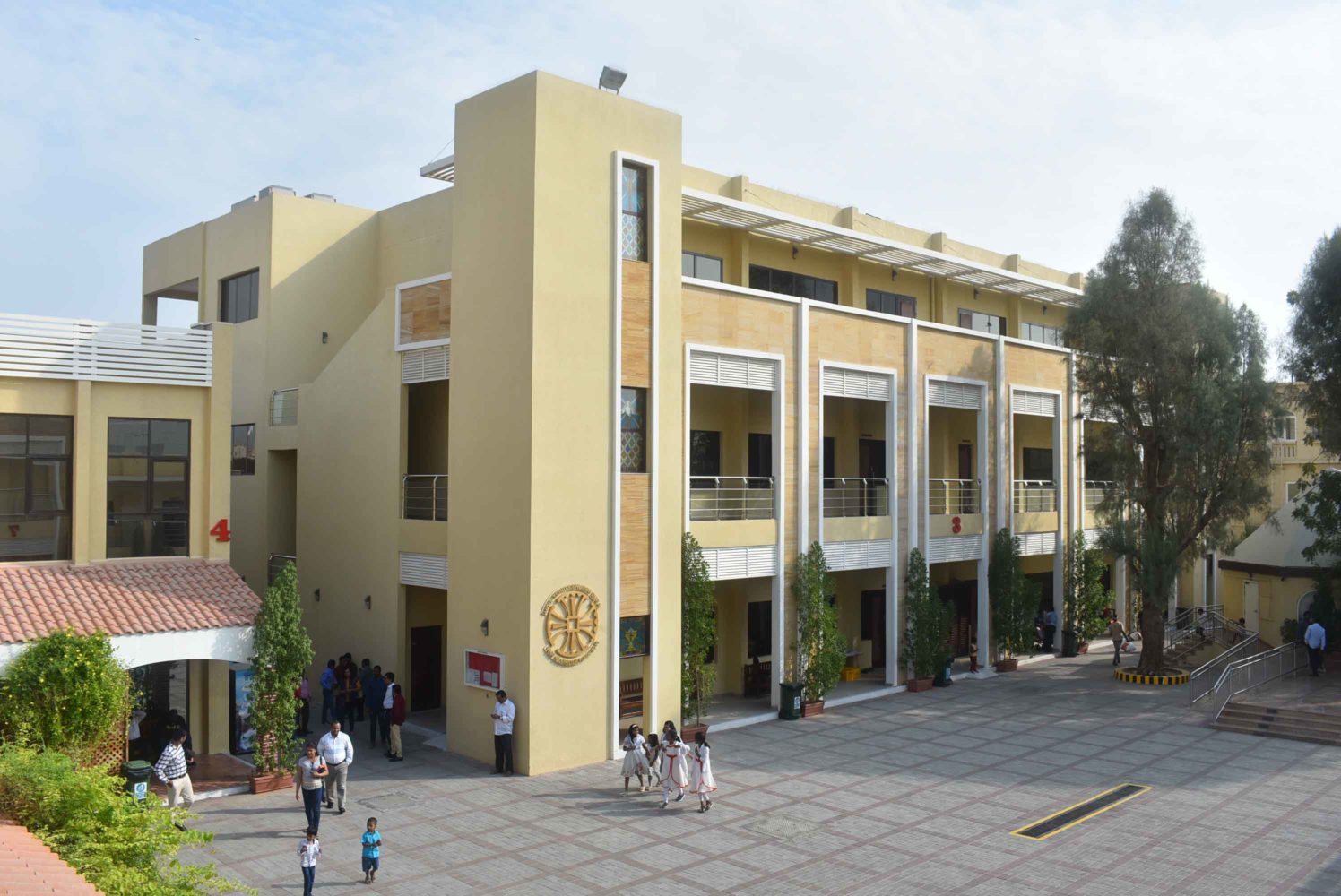 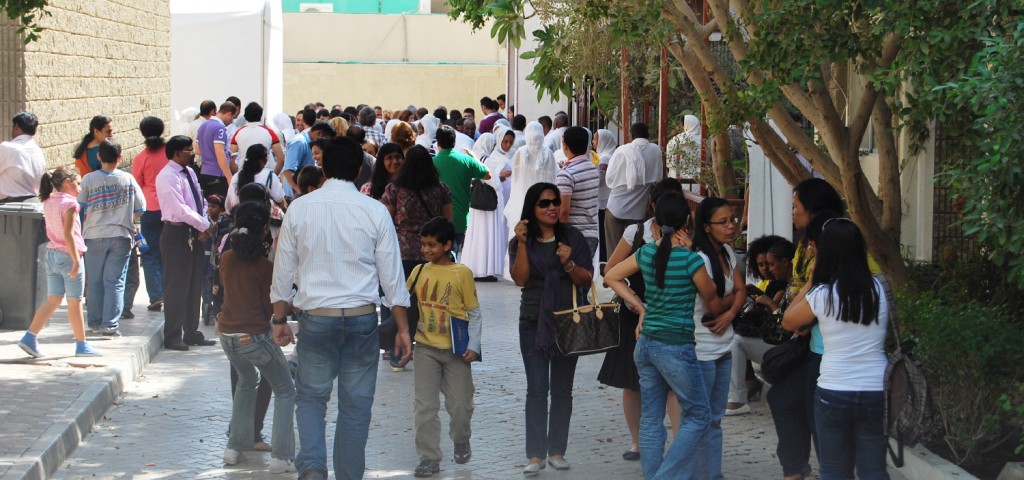 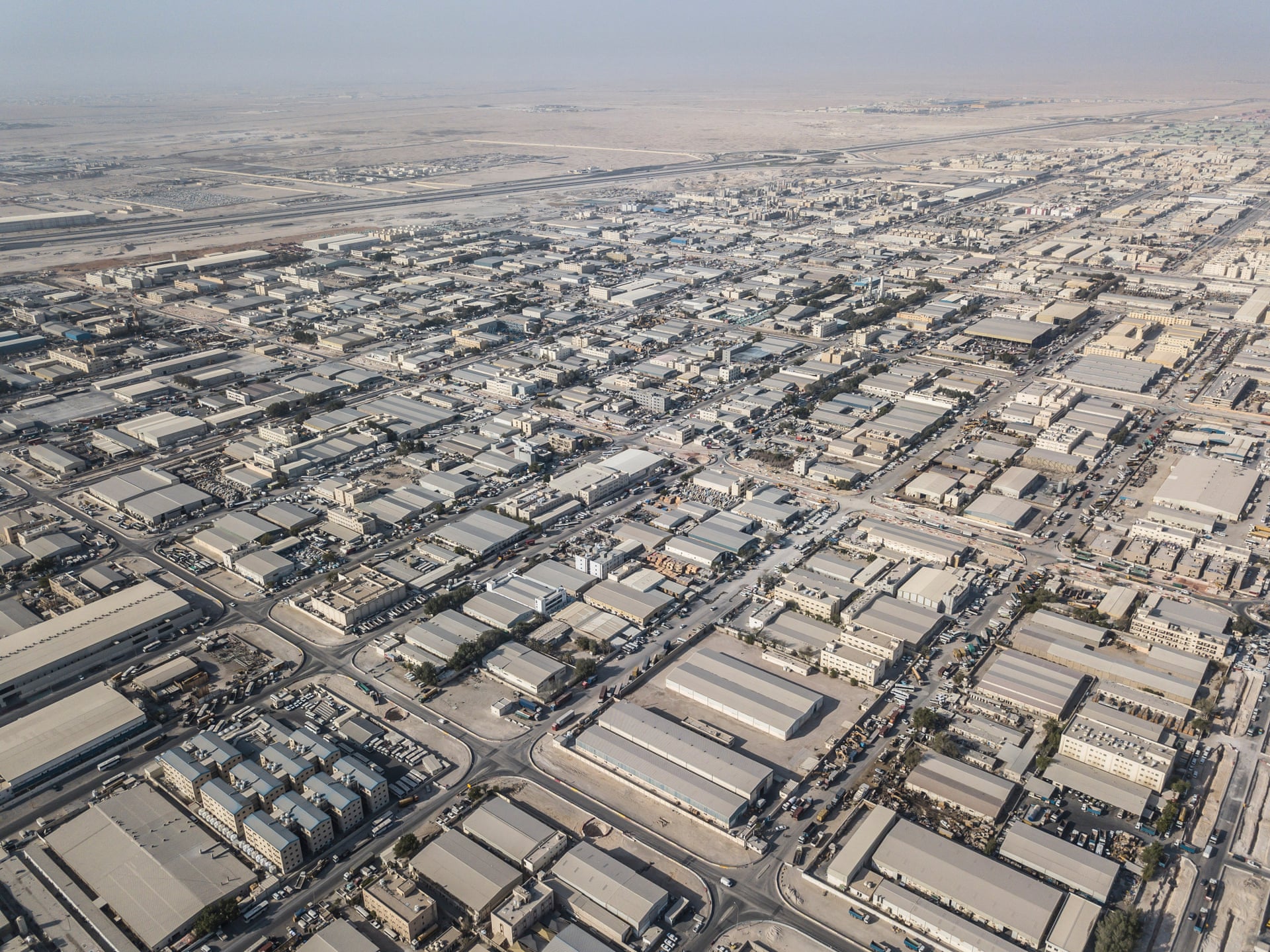 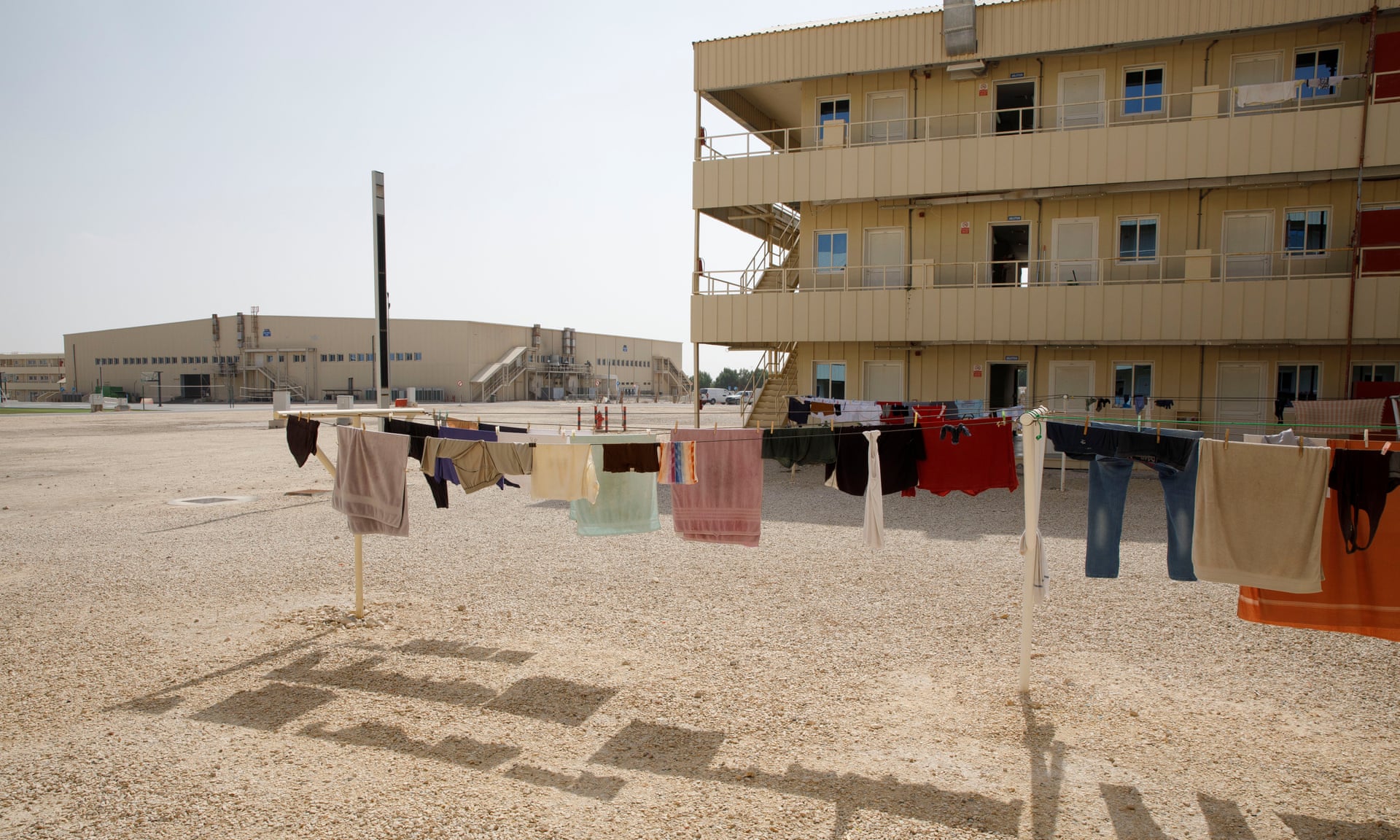 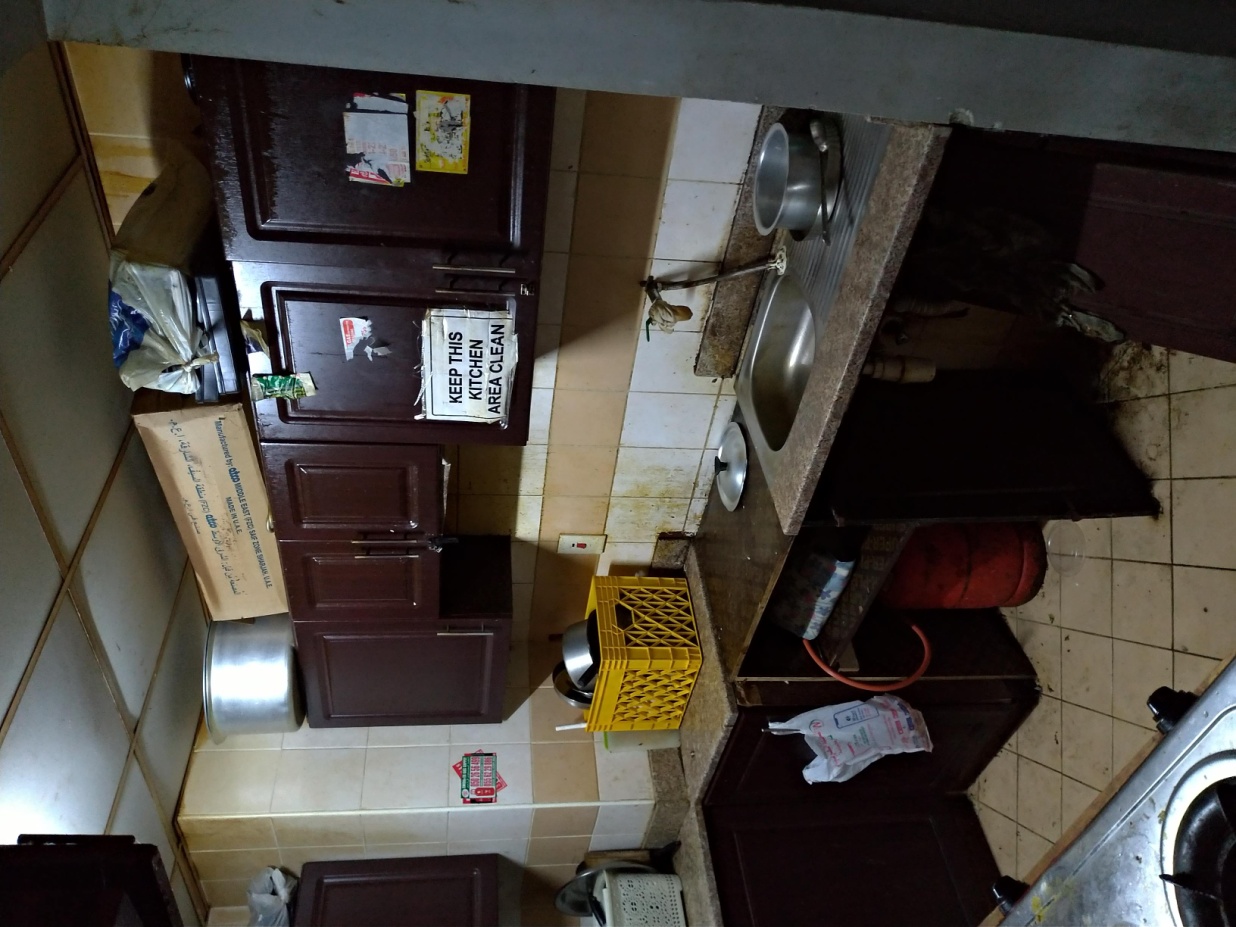 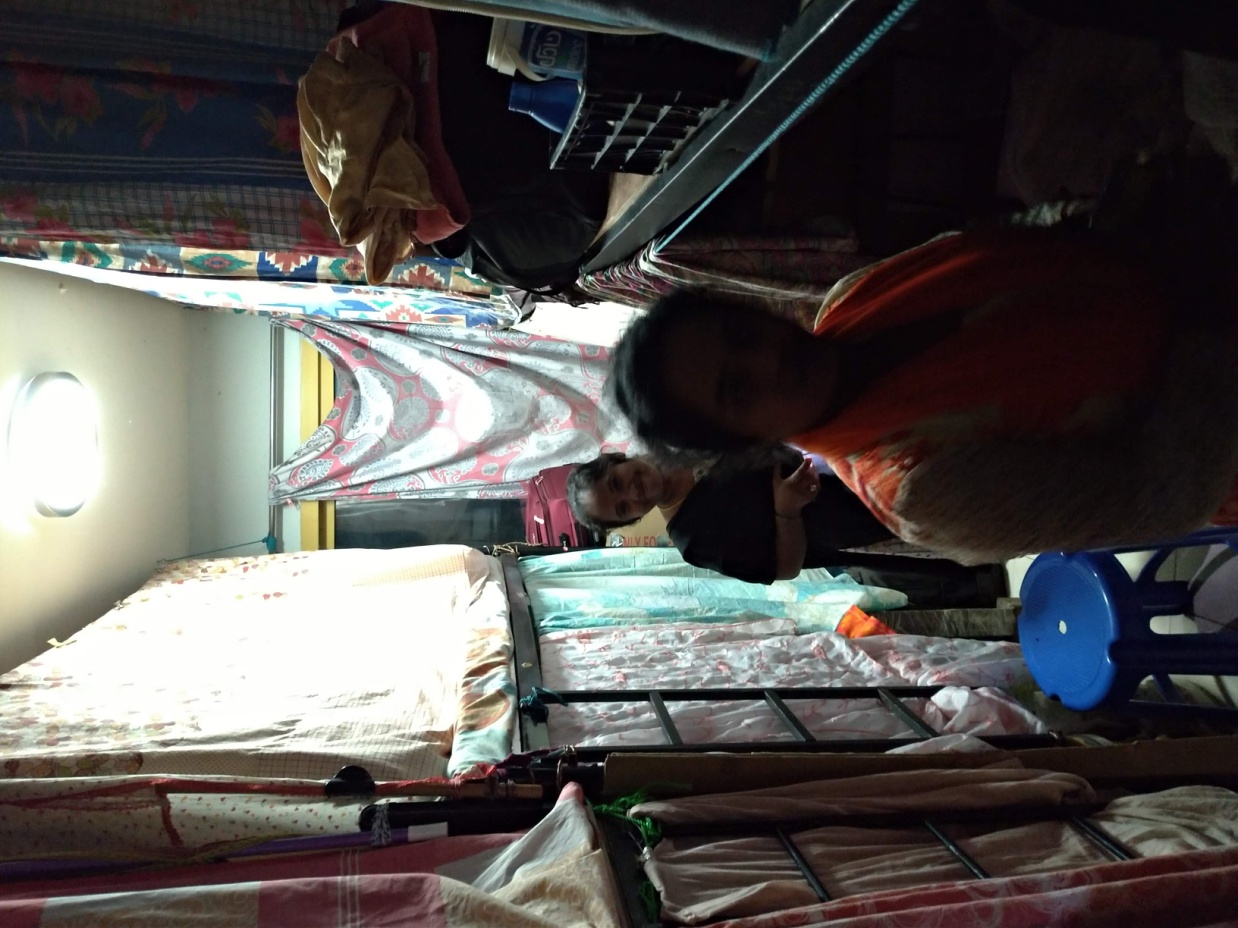 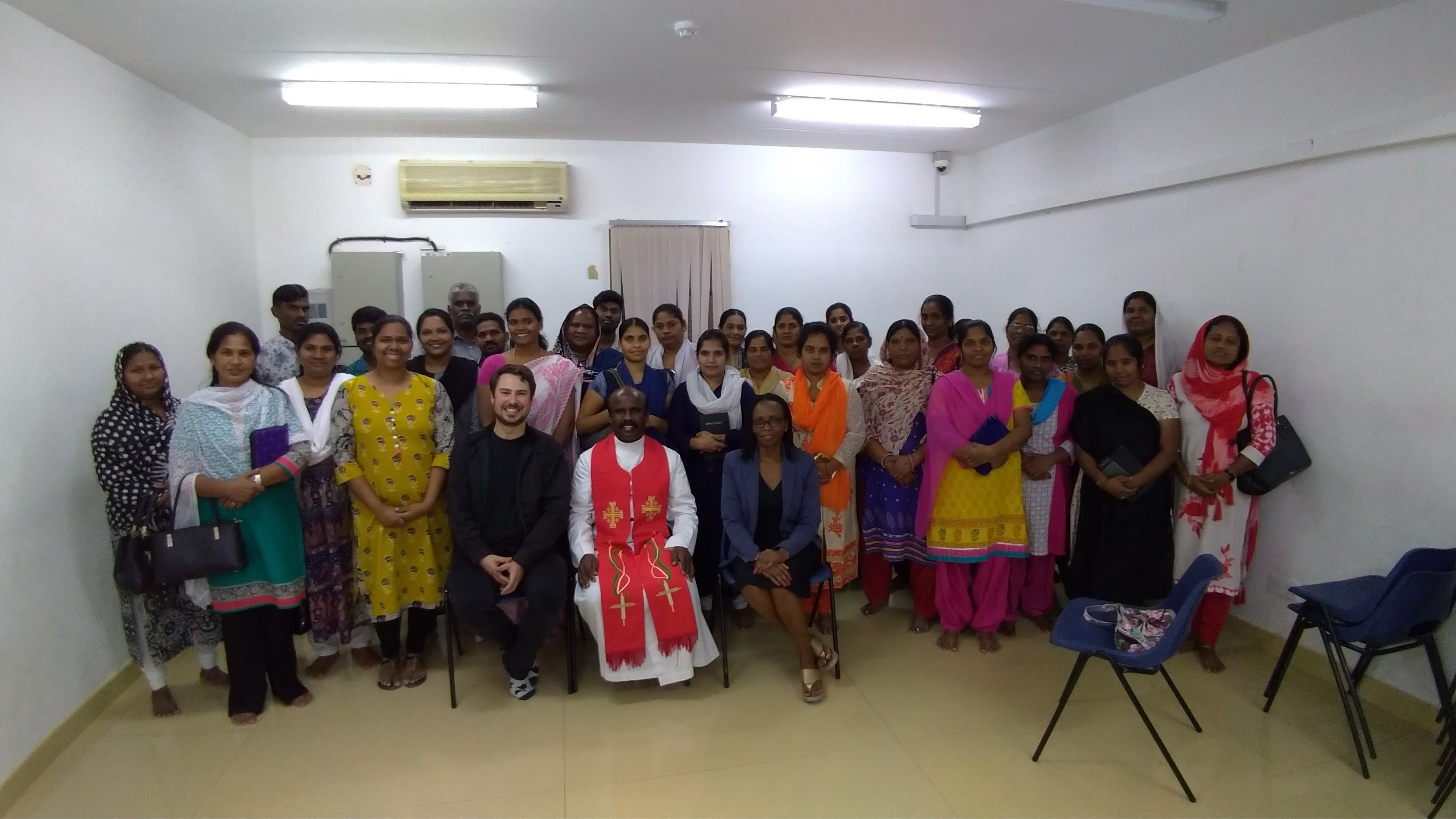 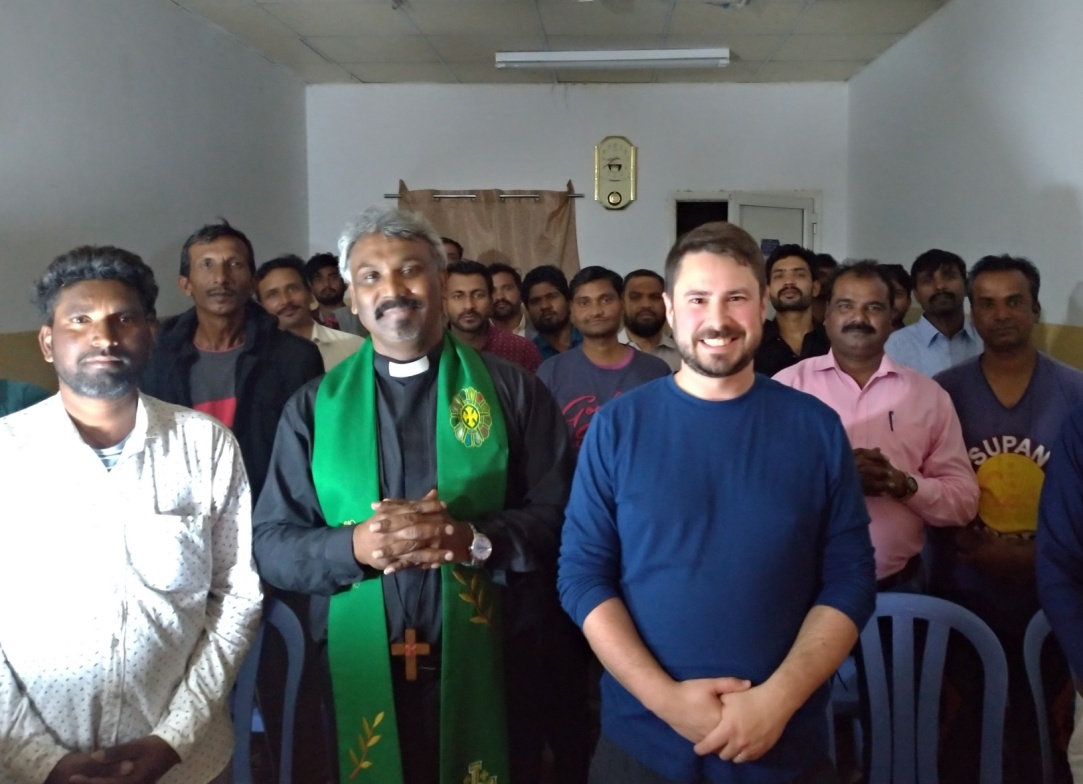 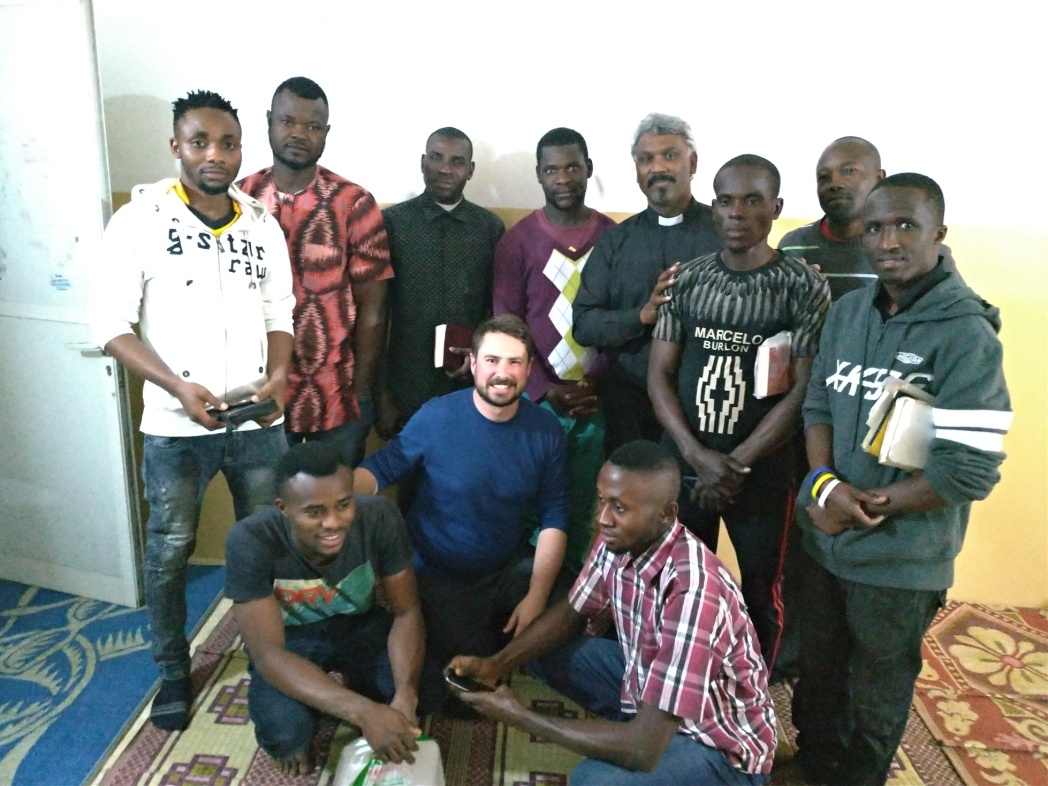 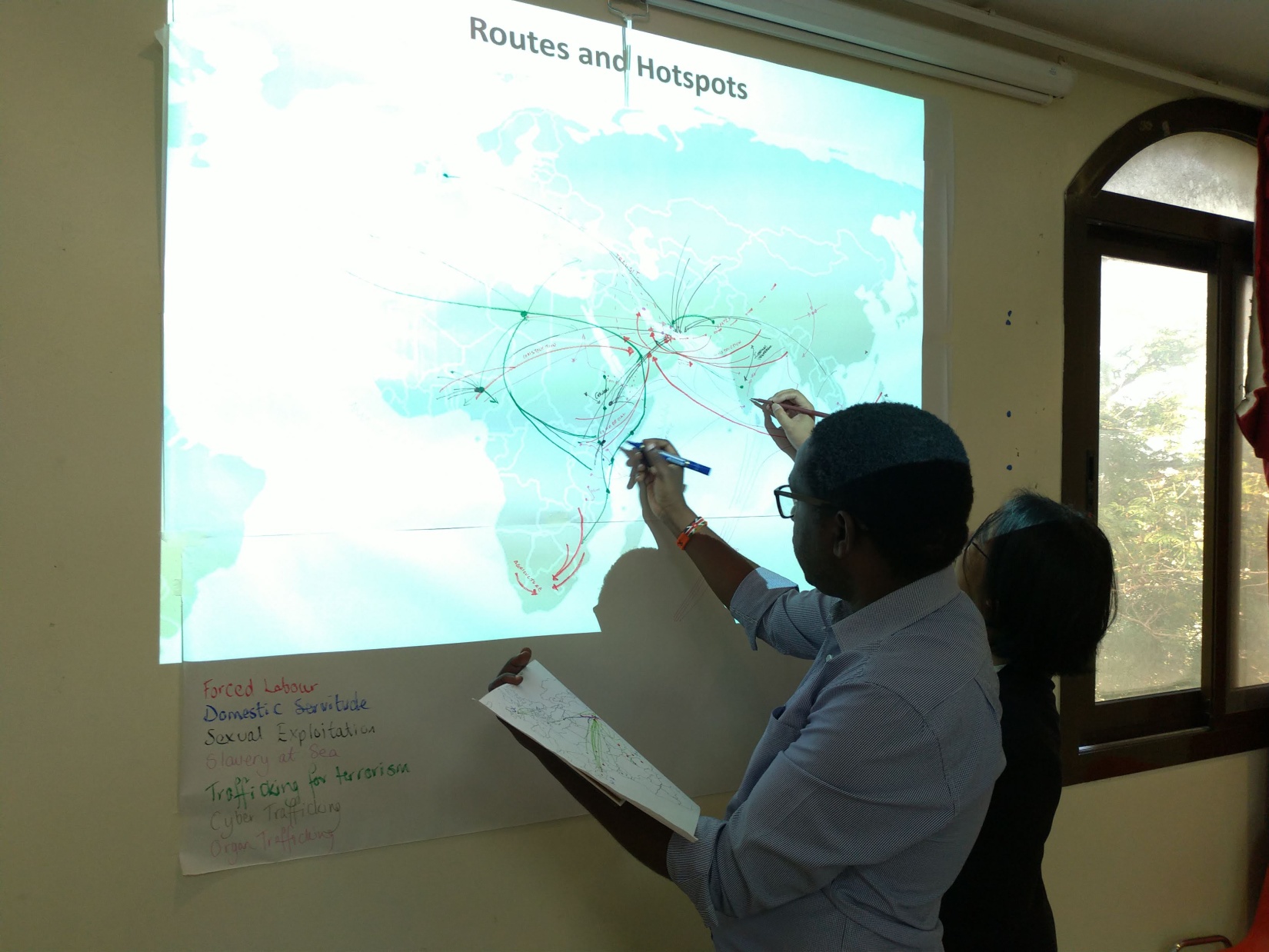 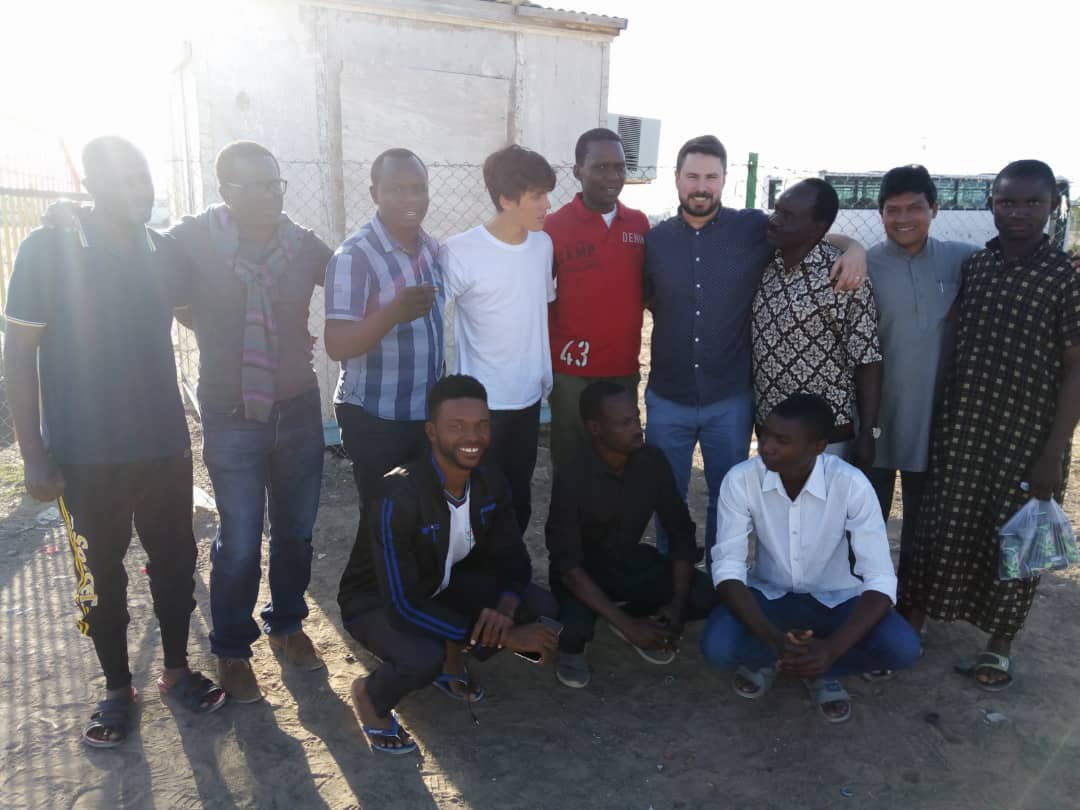 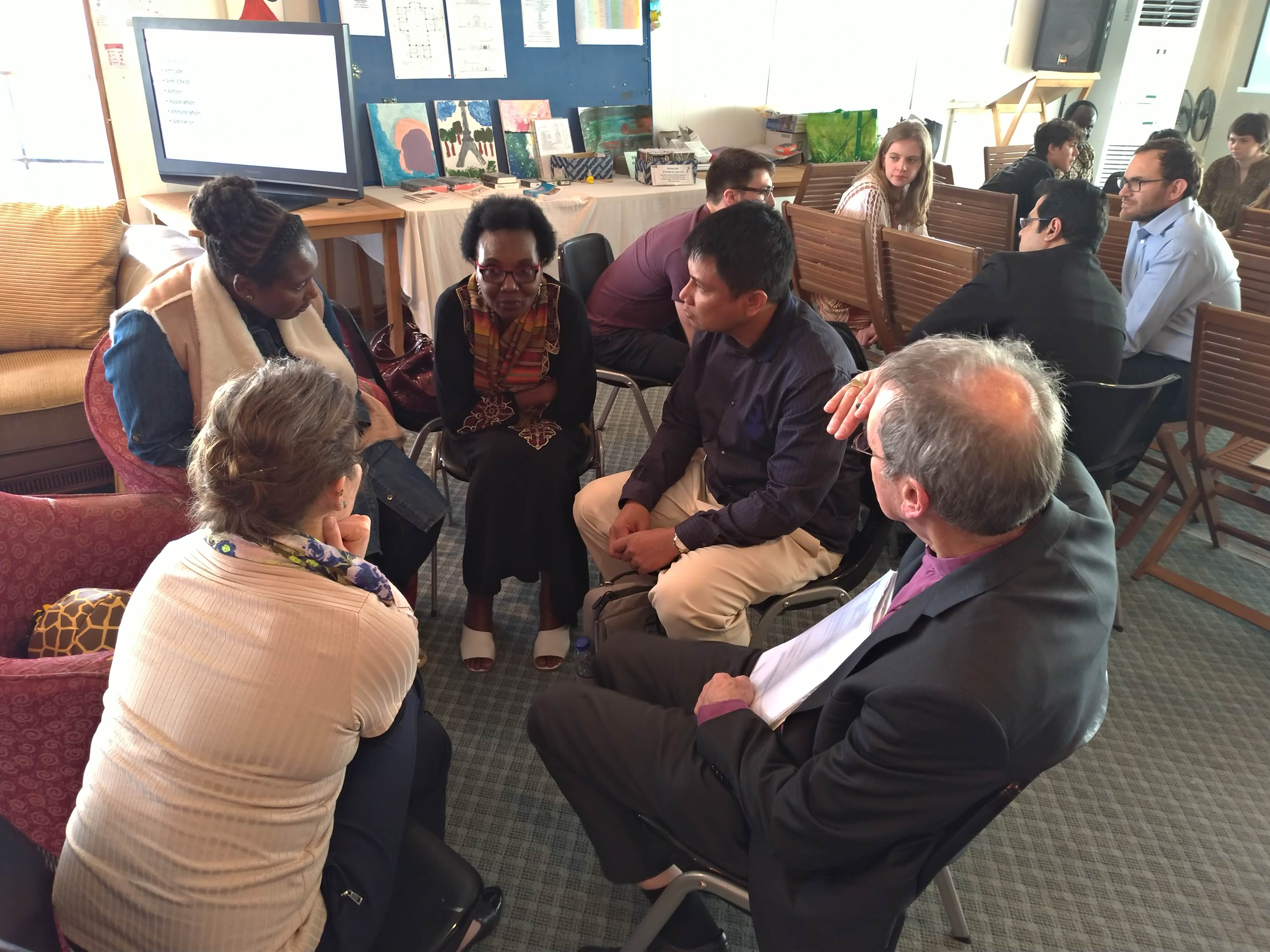 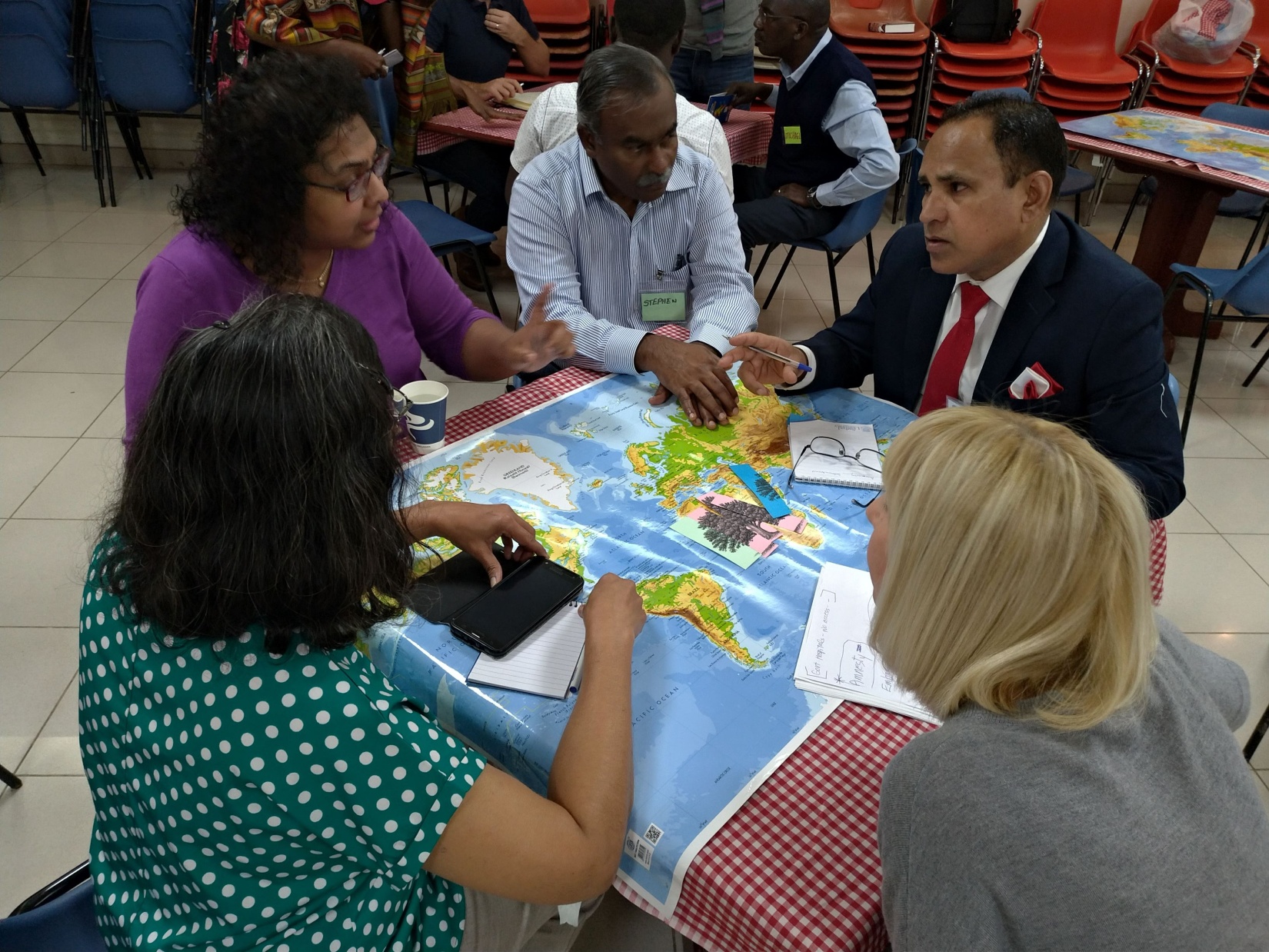 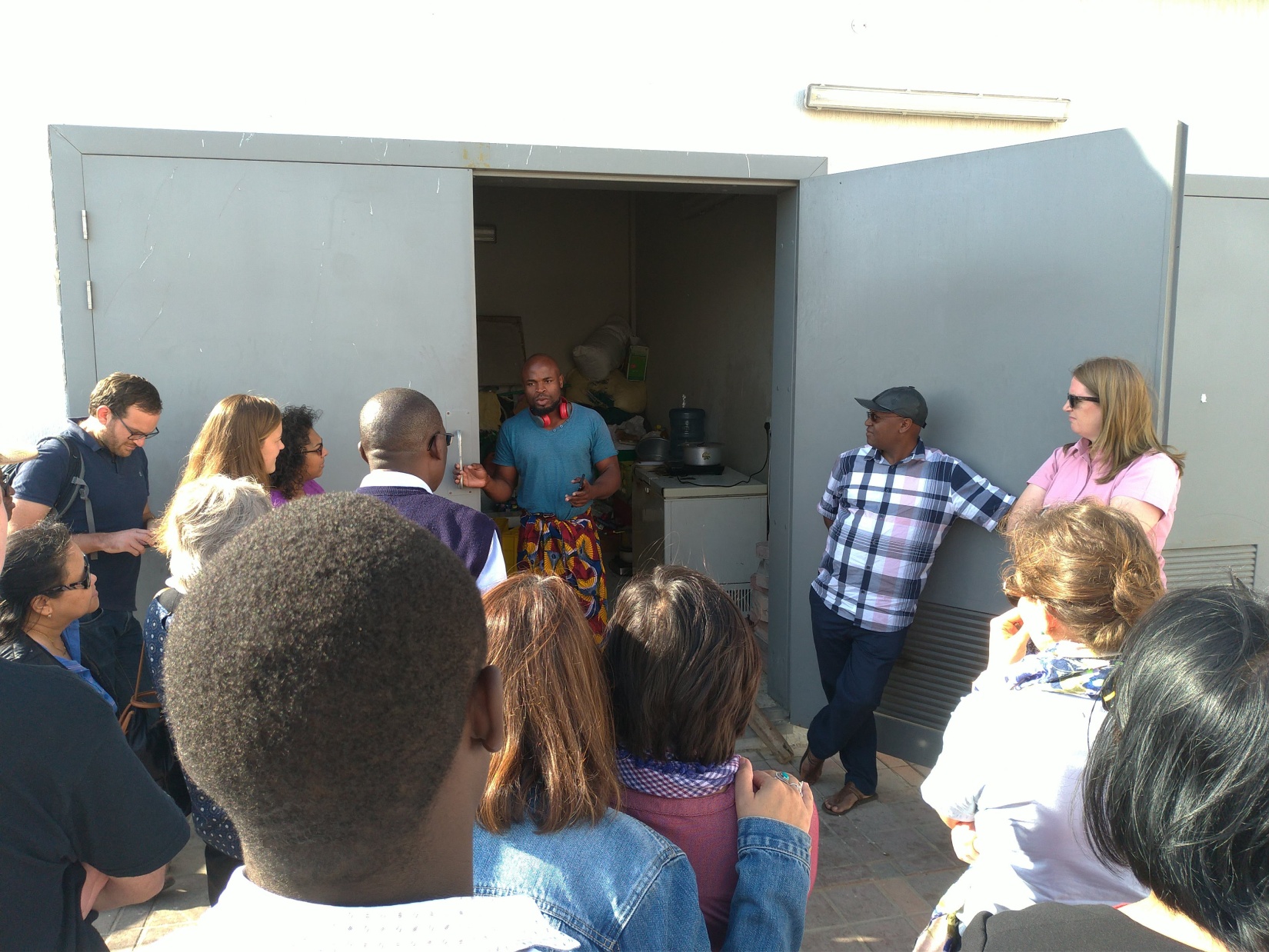 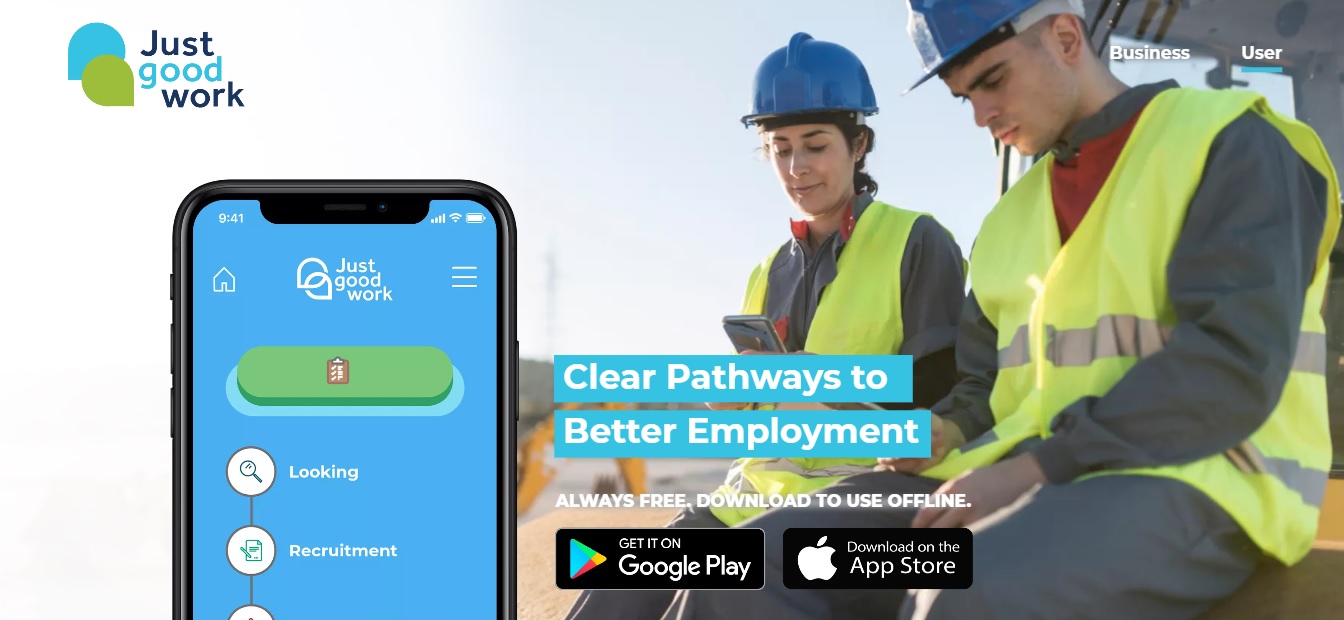 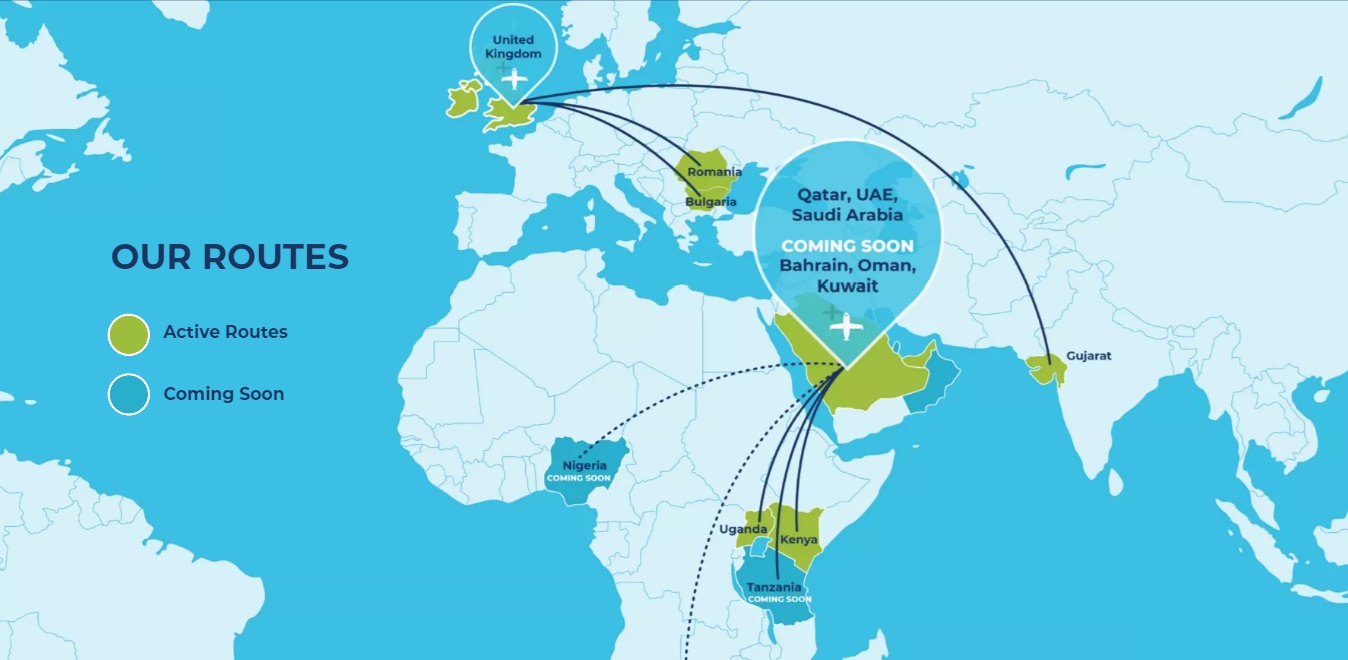 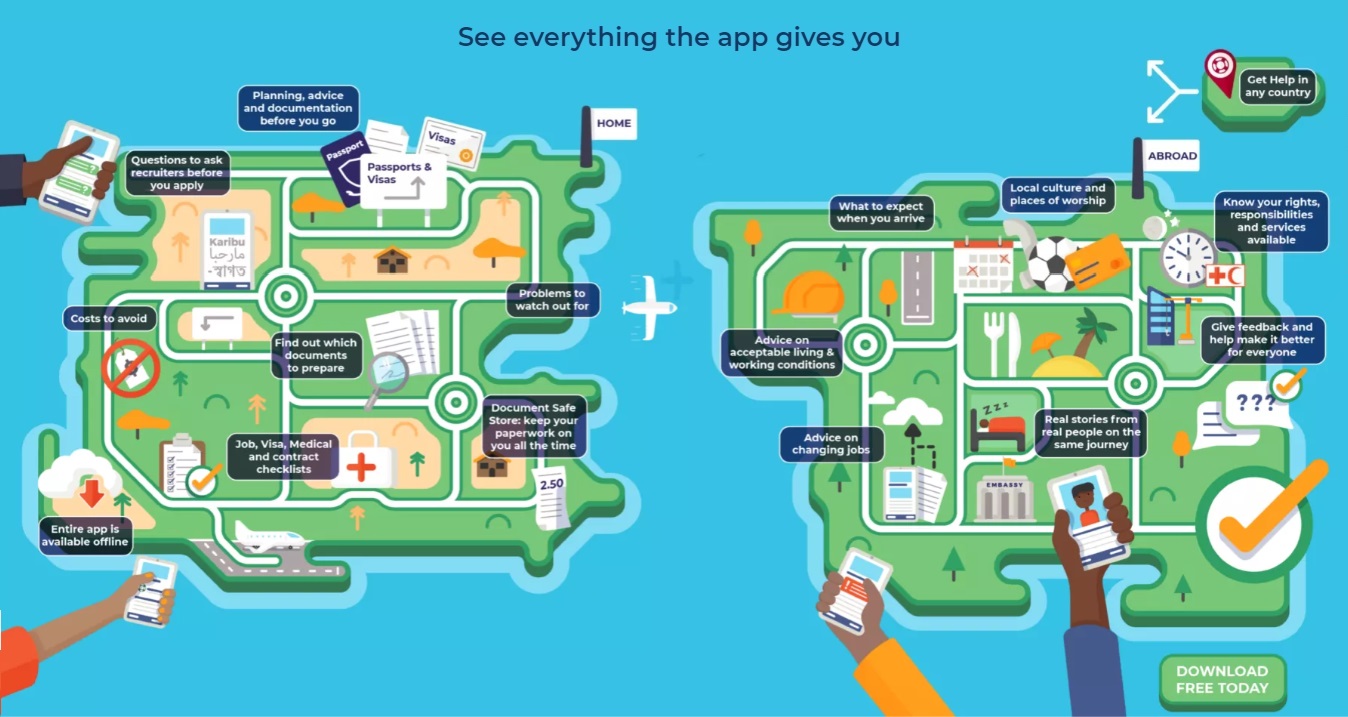 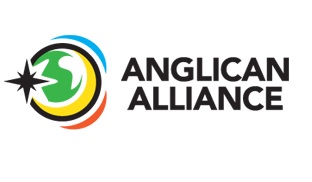 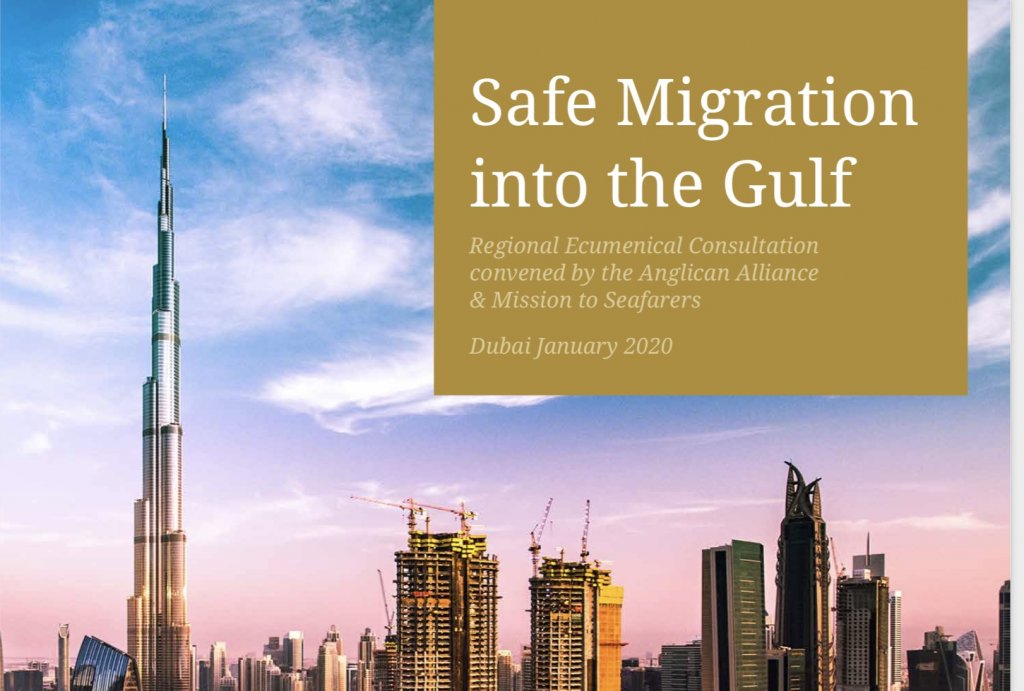 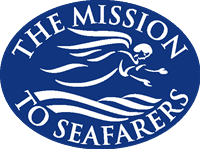 https://anglicanalliance.org/safe-migration-into-the-gulf-consultation-report-launch/